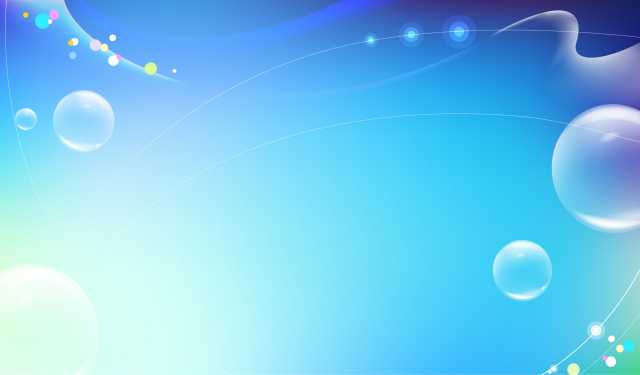 Исследовательская деятельностьна тему:«Волшебная соль»                                                                Воспитатель:                                                          Магомедова И.Р.
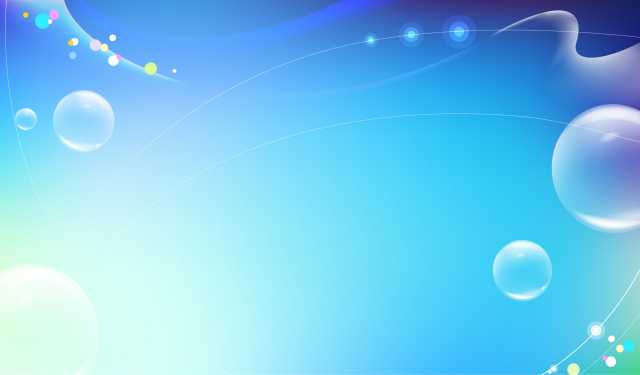 СОЛЬ  - полезное ископаемое, природный элемент.
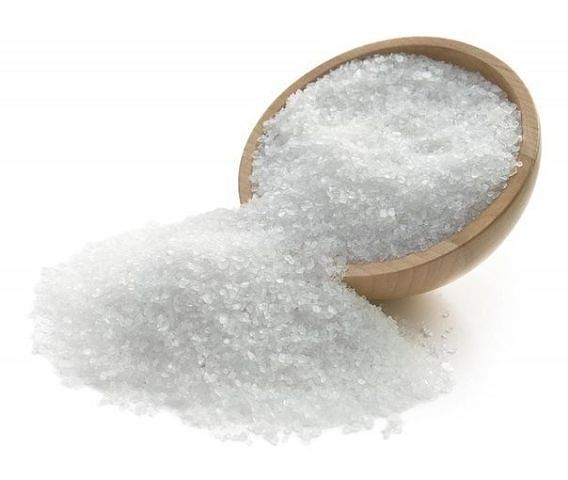 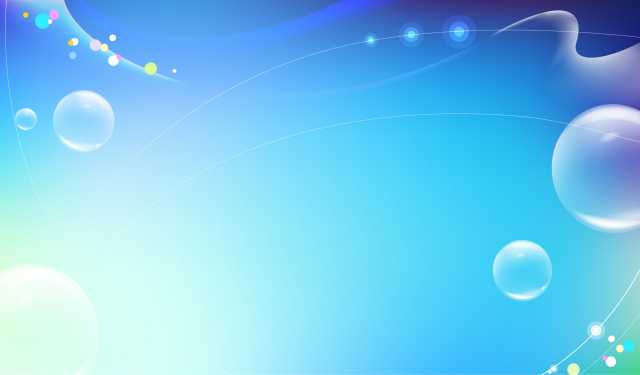 ДЛЯ ЧЕГО СОЛЬ НУЖНА?
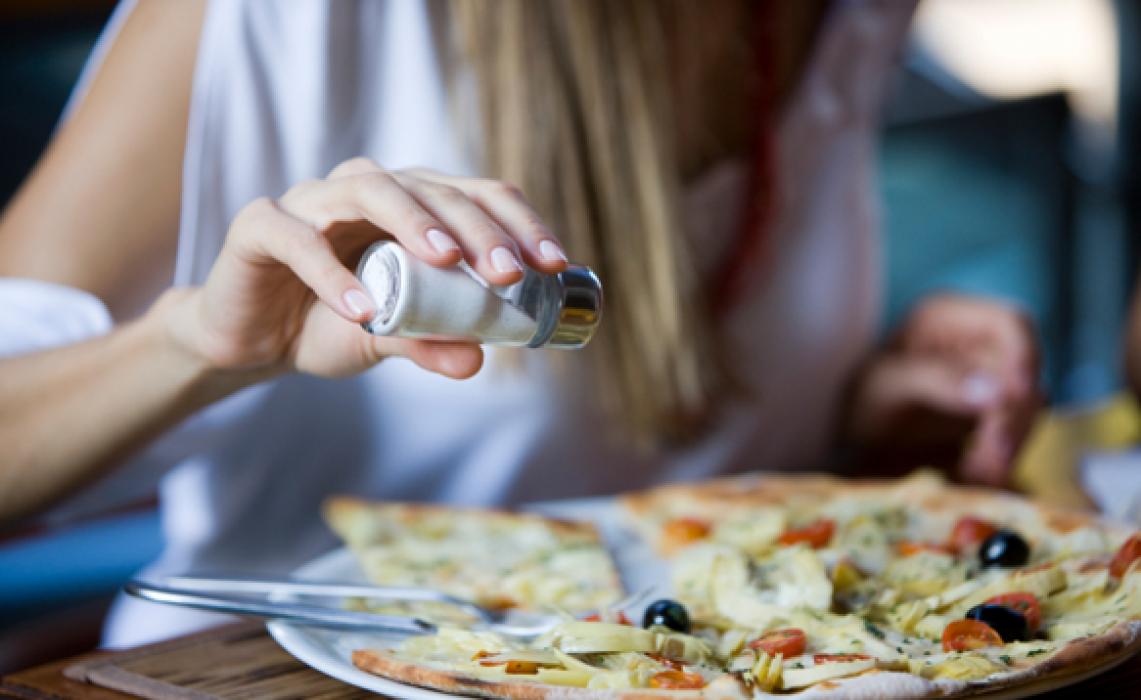 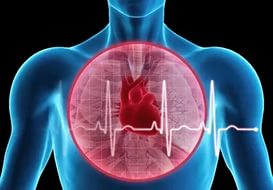 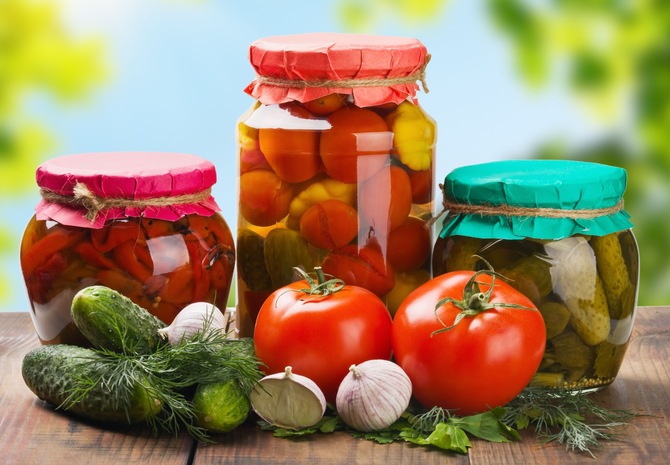 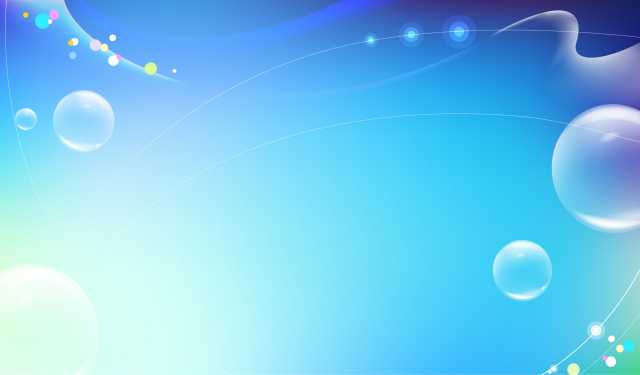 ПРИМЕНЕНИЕ В МЕДИЦИНЕ
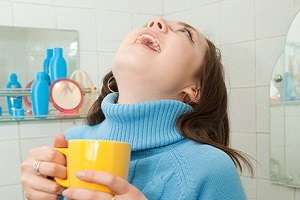 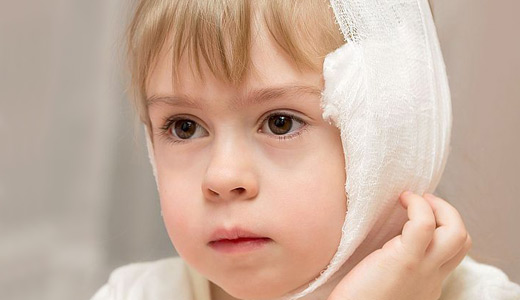 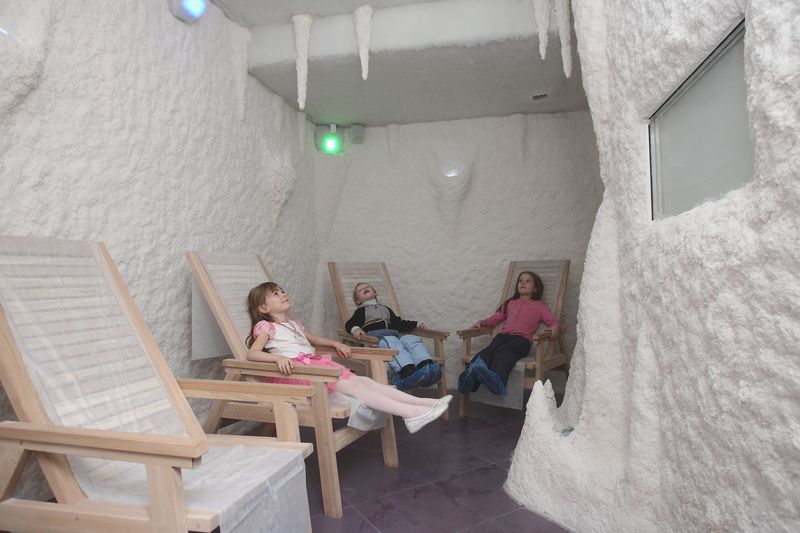 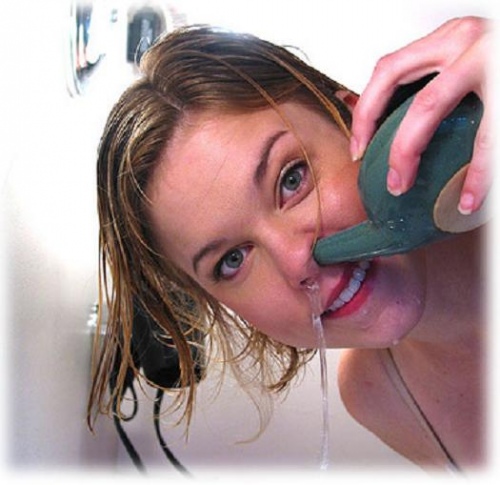 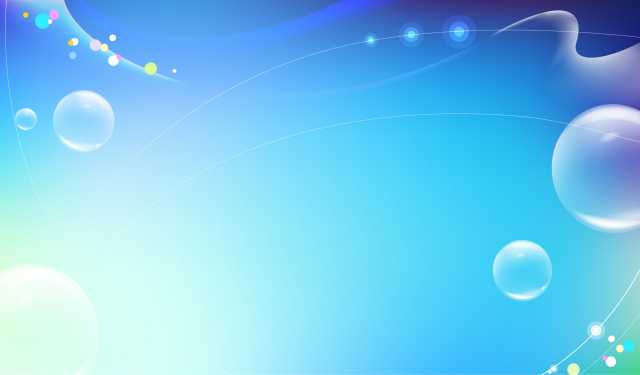 ПРИМЕНЕНИЕ СОЛИ НА УЛИЦЕ
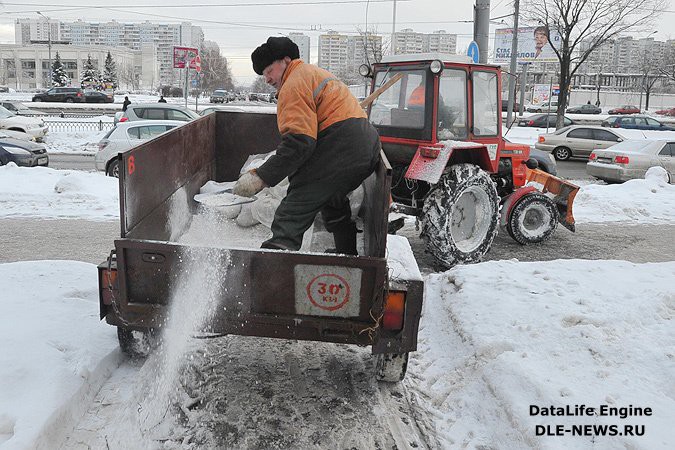 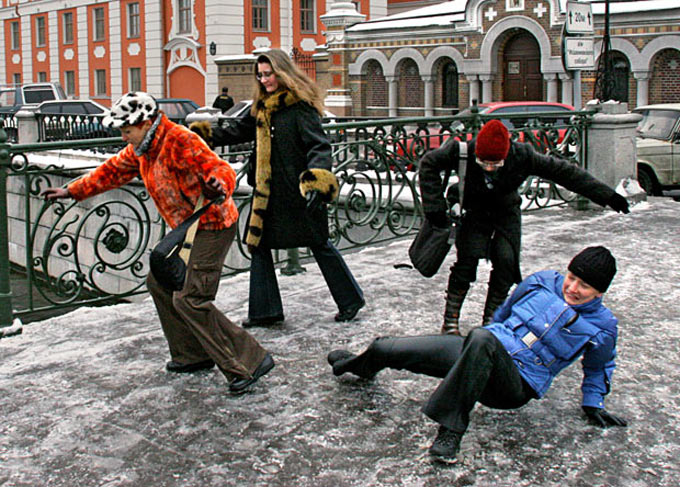 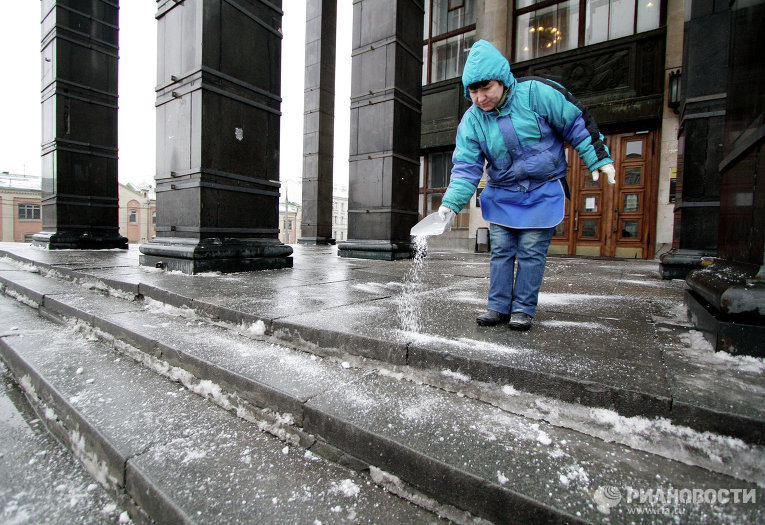 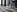 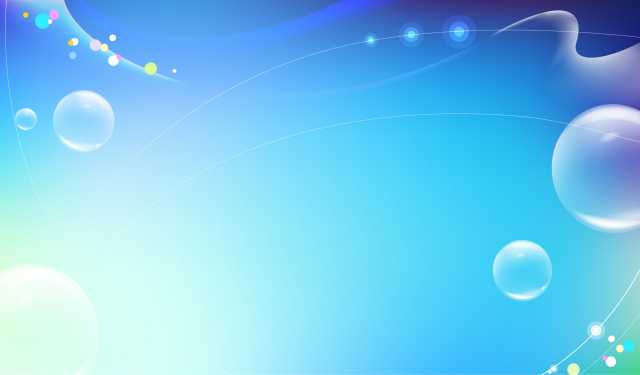 ВИДЫ СОЛИ
Поваренная соль
Каменная соль
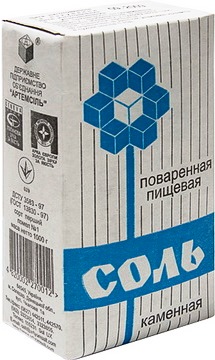 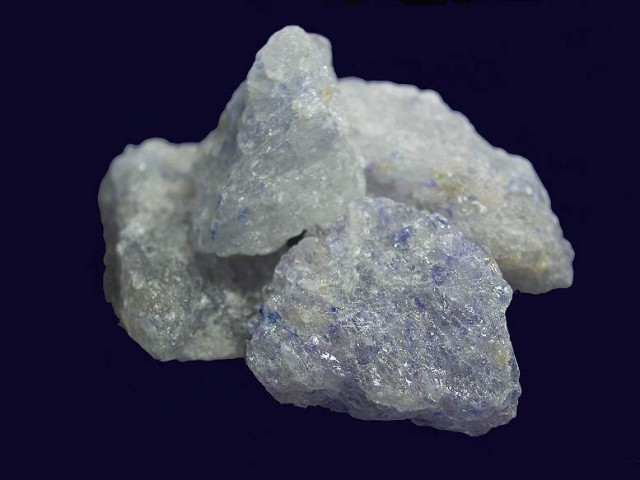 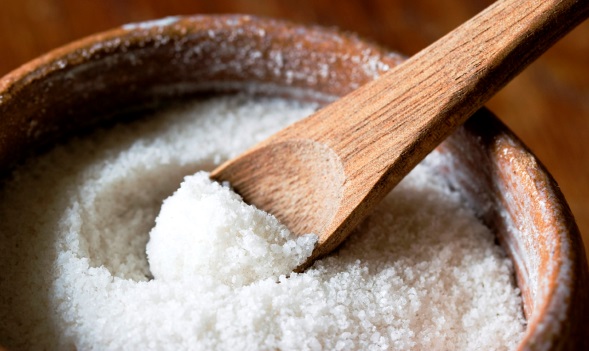 Морская соль
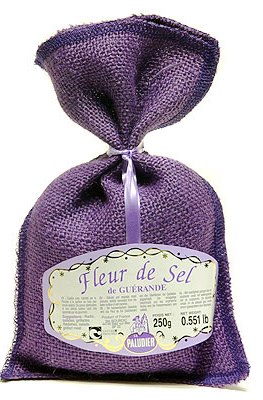 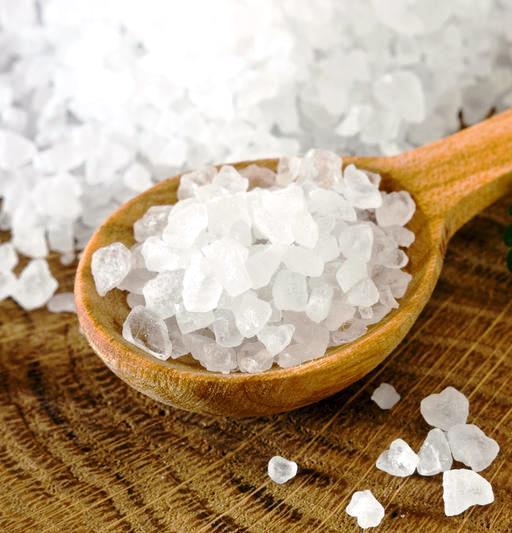 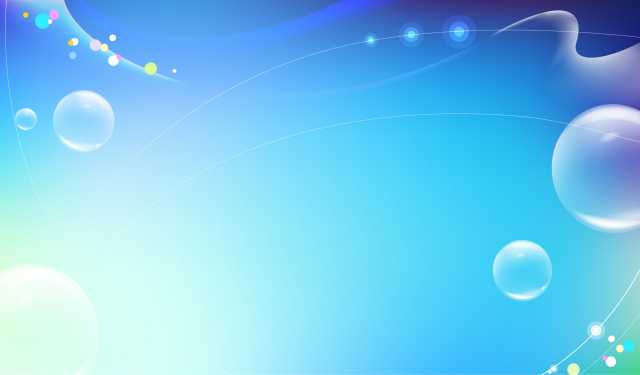 Озеро «Баскунчак»
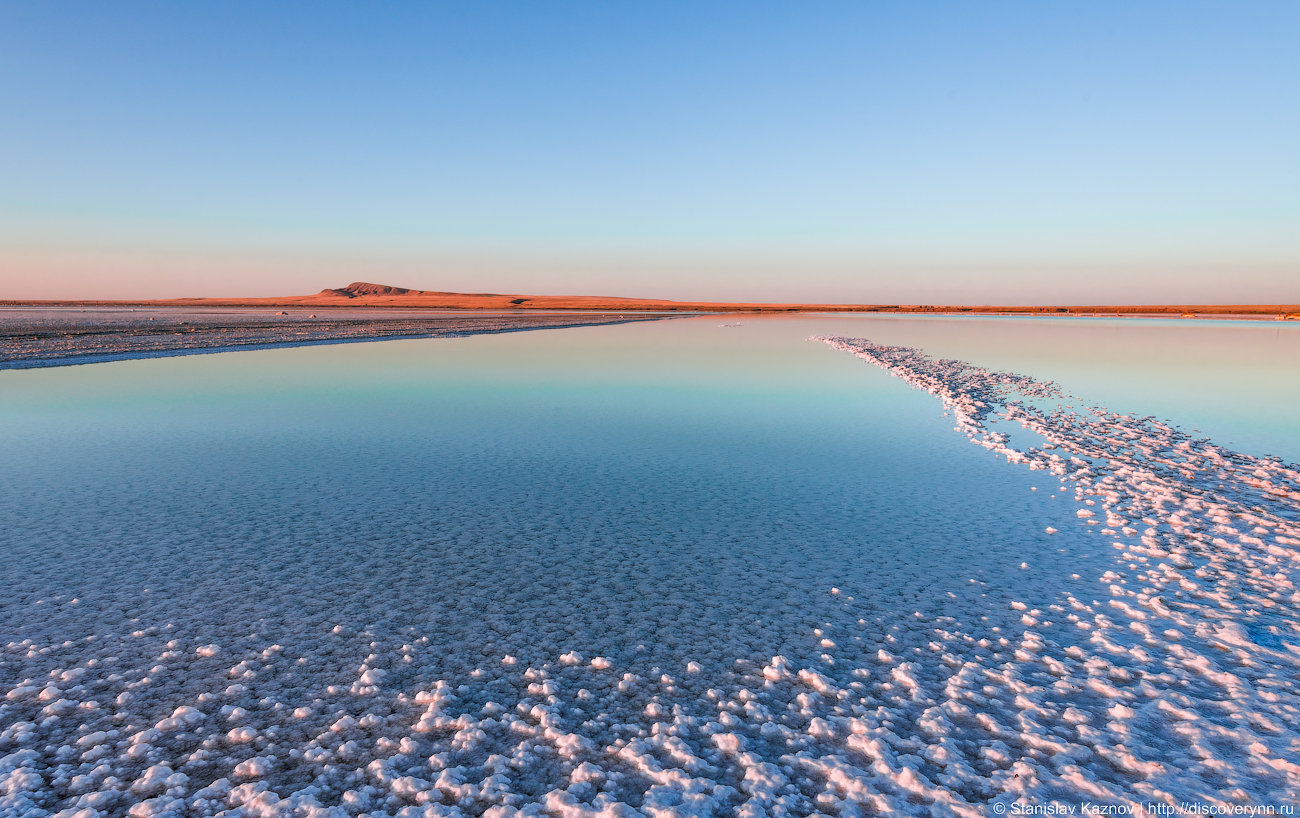 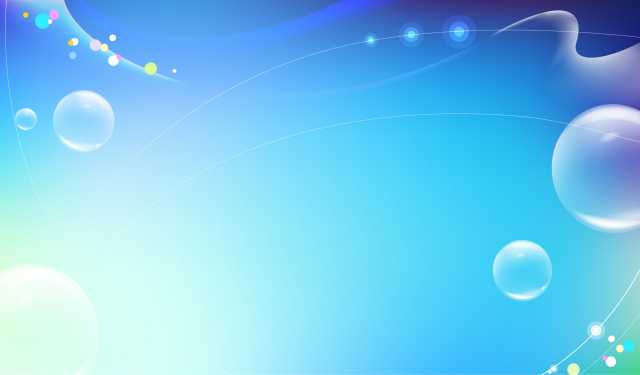 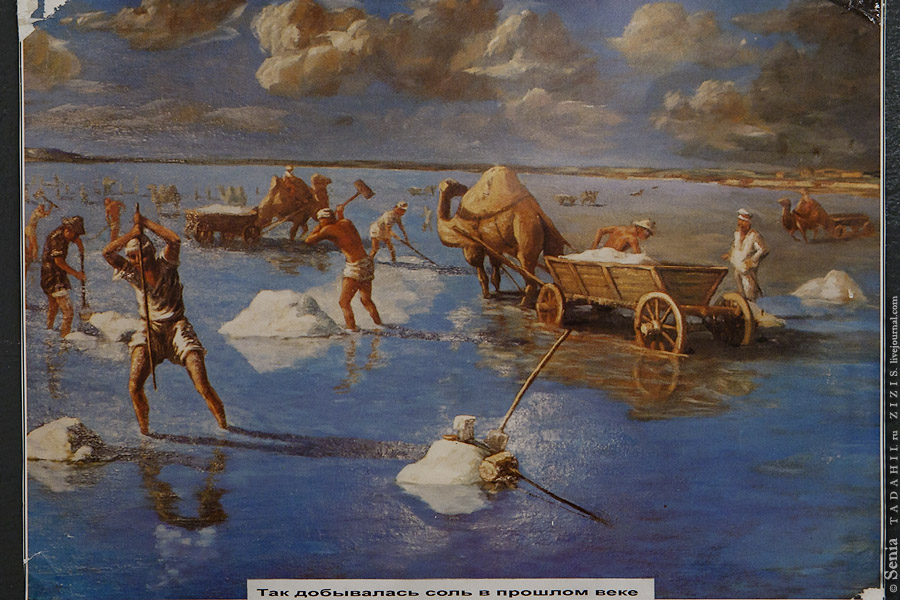 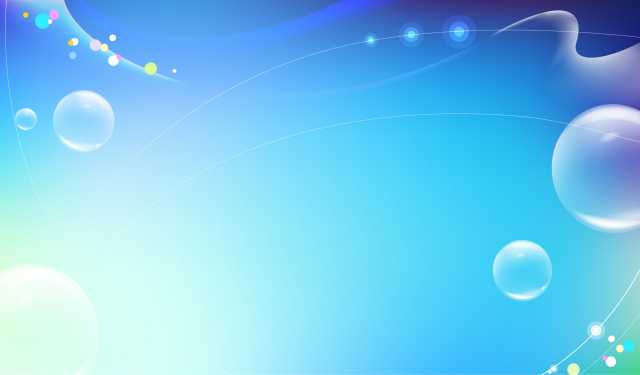 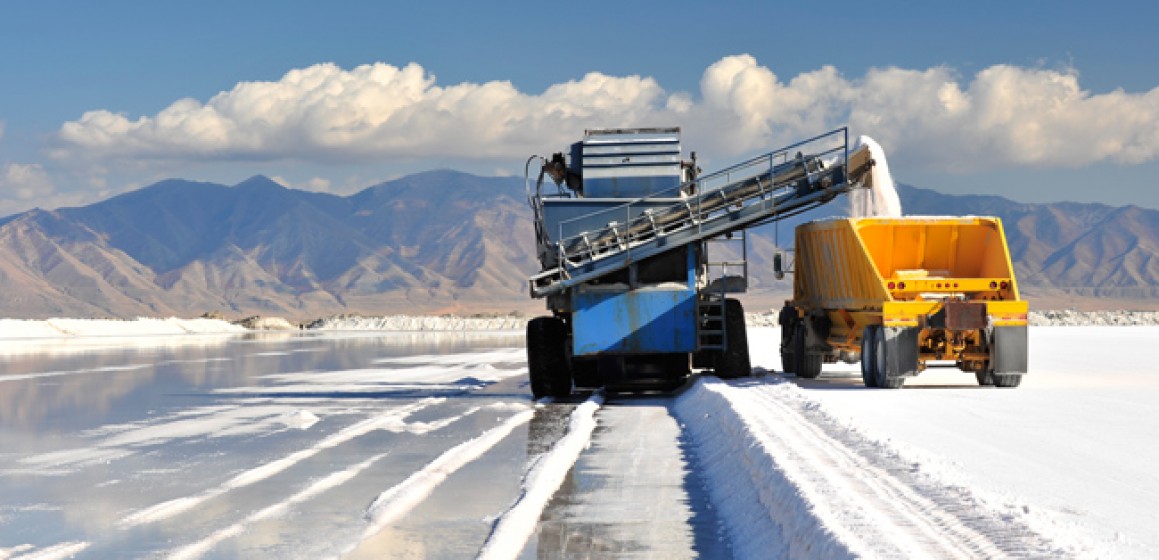 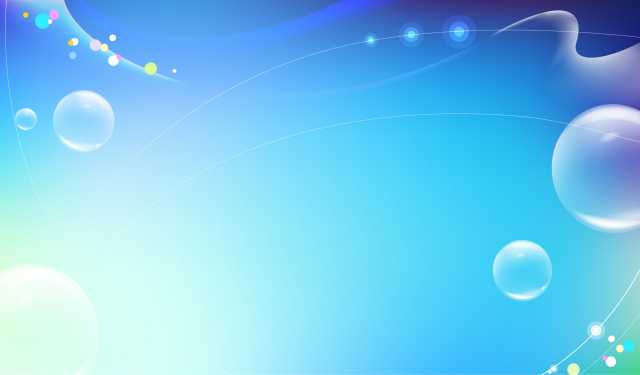 - добыча «каменной» соли – это добыча соли в подземных соляных шахтах с помощью соледобывающих комбайнов.
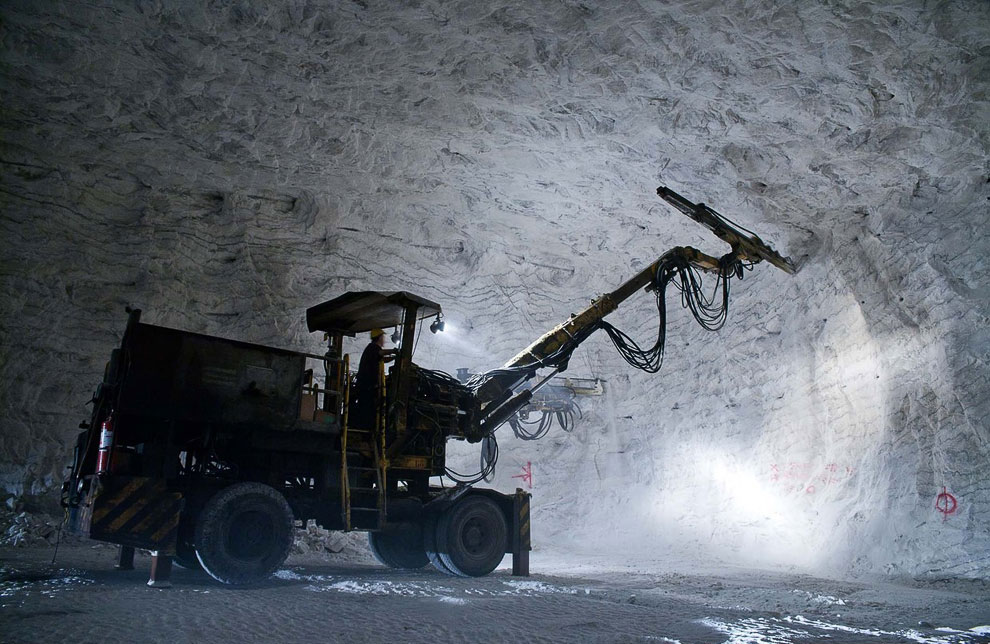 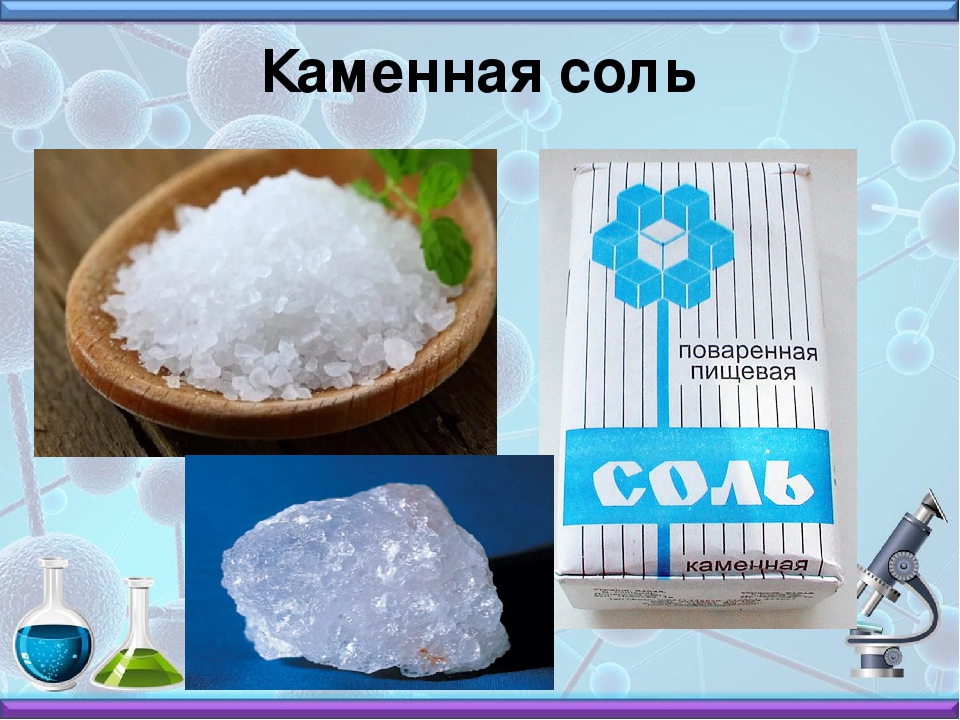 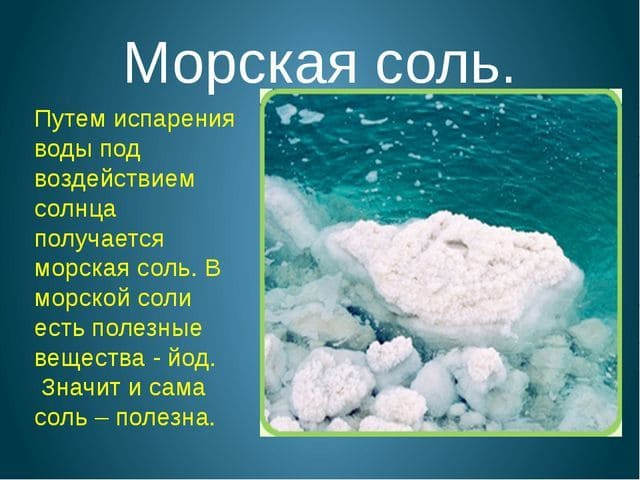 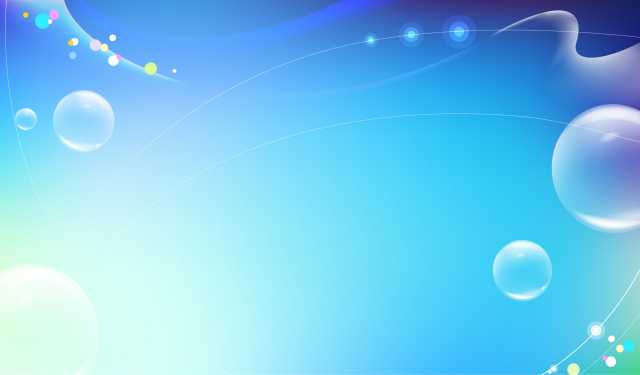 - естественное испарение – это добыча соли со дна соленых озер и морей, где она оседает.
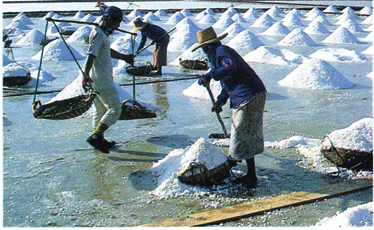 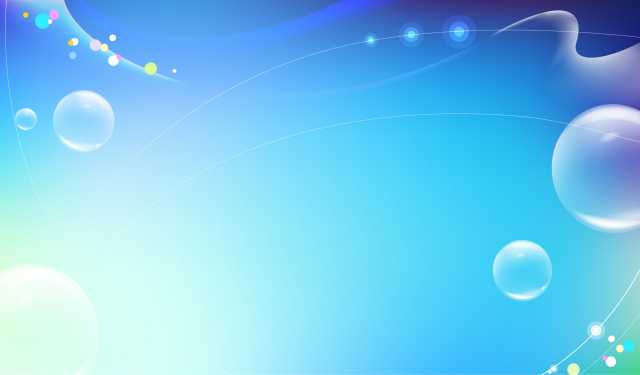 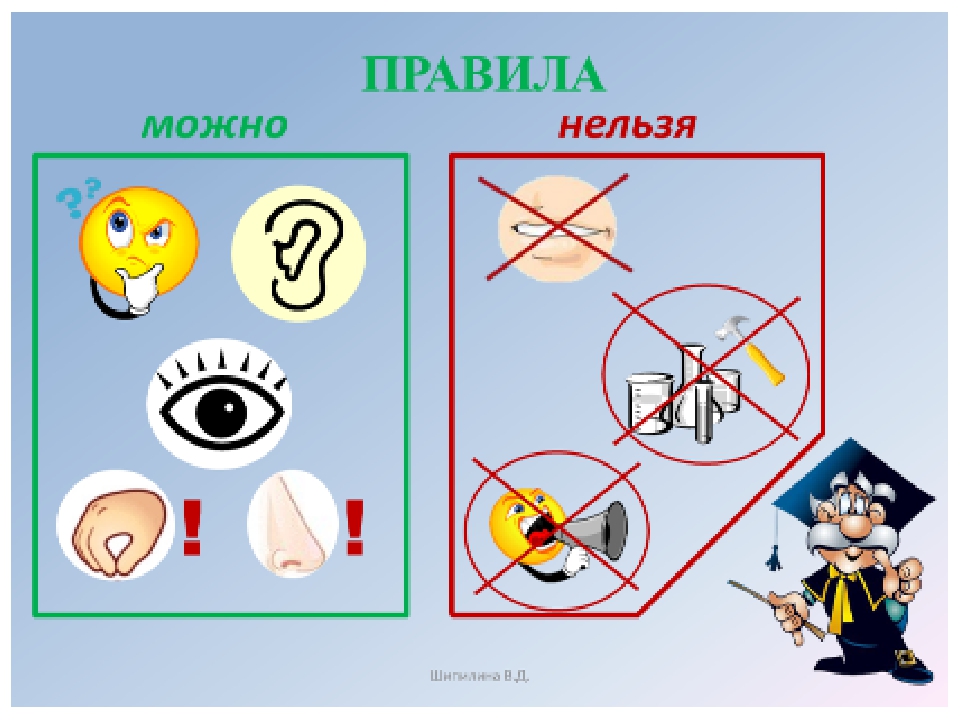 Правила проведения опытов